1
TRANSLATED Korean Literature: In 60 minutes or less!
2
What I Will Discuss
Why is Korean literature so weird?^^
 Pre-modern and modern periods (and eras within eras within eras) of Korean Literature
 The strong relationship between Korean Literature and Culture/History
3
Little Success: Web Survey
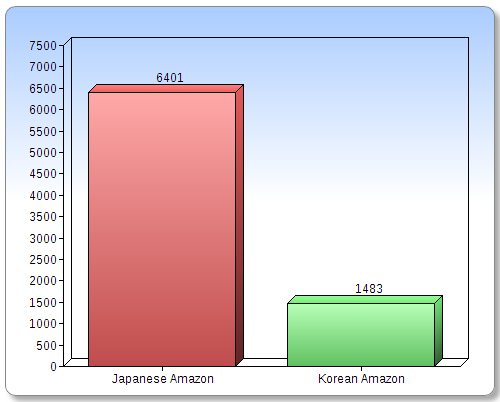 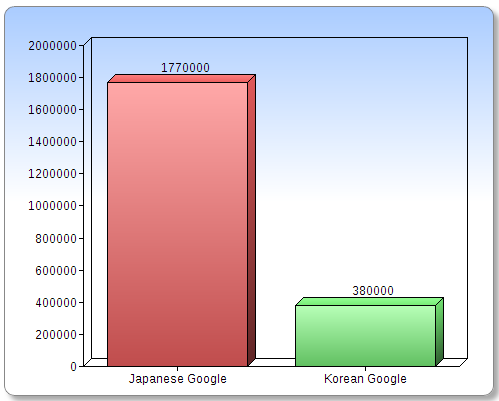 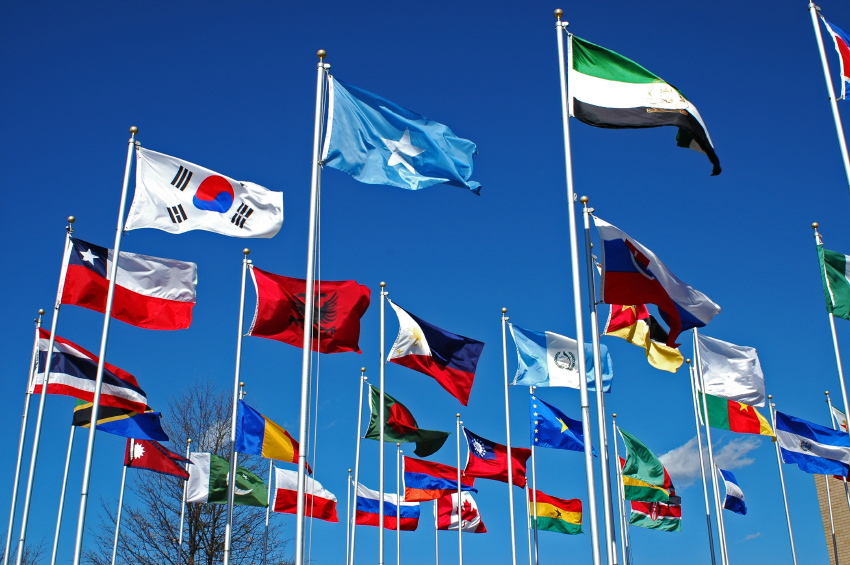 4
Some Cultural Differences*
Very Broad StrokesAdapted from Chinese-born German designer Yang Liu.*That just might influence readers or writers.^^
5
6
7
8
9
10
High Context / Low Context
11
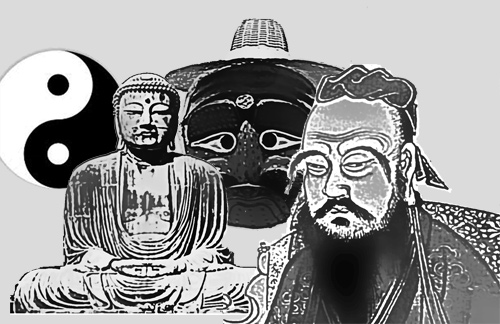 12
Influences
Shamanism
 Buddhism
 Confucianism
 Taoism
 *Christianity (but way later)
Korean Shamanism
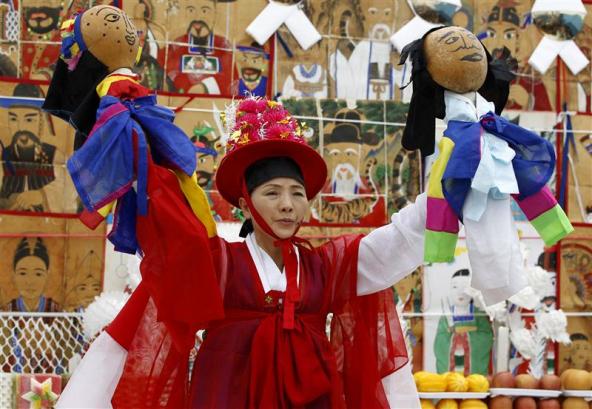 13
[Speaker Notes: Roots in folk beliefs related to ancient communal worship rites offered to gods
 Resolution of problems through meeting of humans and spirits mediated by shamans
Three elements are seen as essential to a “goot” (Korean shamanistic ritual): the spirits as the object of folk beliefs, the believers praying to those spirits, and the shaman mediating between the spirits and the believers.]
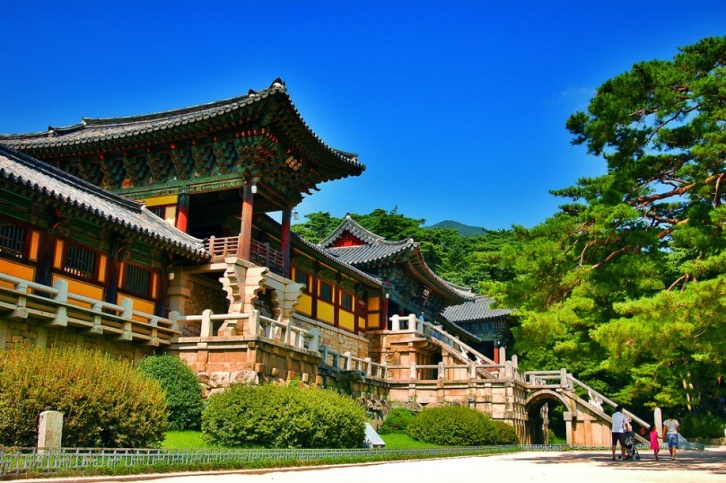 Korean Buddhism
14
[Speaker Notes: Introduced in three kingdom era (@ 372 A.D.)
 State religion in three kingdoms and Goryeo
 Deep influence in every aspect of Korean life
 Korea still 24% Buddhist.
Buddhism is a philosophy and religion, brought to Korea almost 1800 years ago. The principles of Buddhist teaching are deeply rooted in the way of life among Koreans regardless of their religion.
Many national treasures in art and architecture are Buddhism related, such as, Buddhist temple buildings or statues of Buddha.]
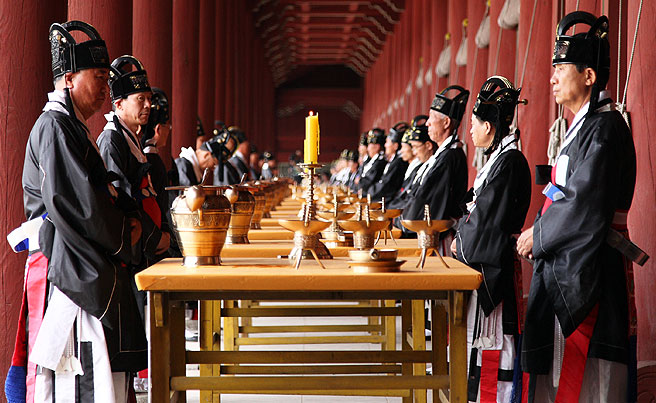 Korean Confucianism
15
[Speaker Notes: Joseon dynasty promoted Confucian philosophies as national philosophy.
 Intellectual Achievement
‘Proper’ Social Structure 
Joseon dynasty adopted Confucianism as its ruling ideology. Important Korean Confucian ceremonies are “coming of age at age 15 years”, marriage, death, and the anniversary of an ancestor’s death. Among these, funerals had the greatest effect on people’s lives. The funeral was a way of expressing one’s innermost feelings, and its conduct and atmosphere depended on the degree of intimacy or formality in the relationship between the living and the deceased. The Joseon promoted a revised form of Confucianism,calld Neo-Confucianism, that had also been developed in China.  In the 18th and 19th centuries, scholars developed and promoted the emergence of Silhak, or Practical Learning, which some see as an early step toward modern social and scientific practices.]
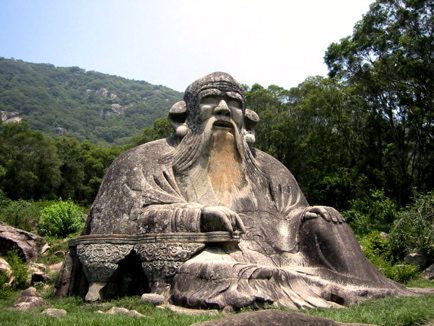 TAOISM: Lao Tzu
16
[Speaker Notes: Introduced to Korea from China during the Three Kingdoms
 Greatest popularity during Goryeo
 Minor but significant element of Korean thought and integrates with animism]
17
What Does It Add Up To?
Balance between emotionalism and control always a question
 “Moral” or “Dynastic” code underlies     much of it
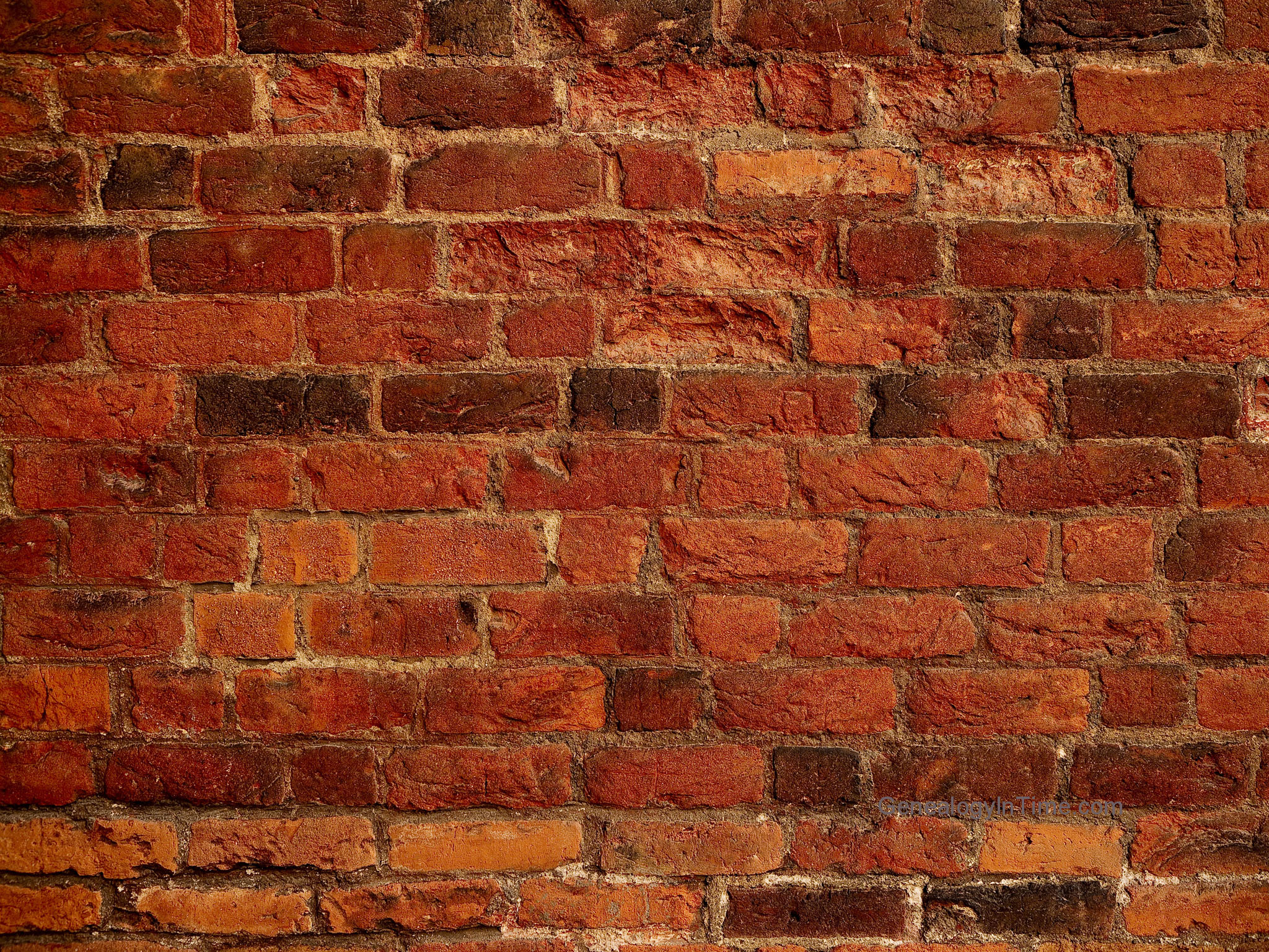 What Barriers Does this Create?
18
Flat Affect (High Context – No heroes)
 Less Agency (Socially Determined)
 Gatekeeping (Current Manifestation)
 Awesome Trauma Levels
 Didacticism
 Little interest in character motivation
 Plots less important than message
19
Bad Translation
(De) Amplification
 Bad themes/genres – Sonagi/Buckwheat
 Literality
 Impossibility
 Bad incoming translation
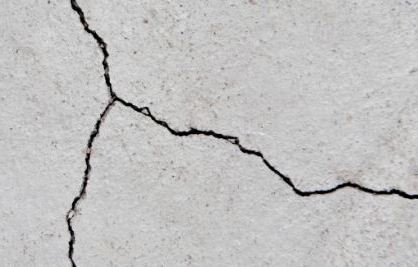 Literature – Dividing Lines
20
Classical (? – Late 19th Century) 
 Modern (1900 – Now)
 Post-Modern
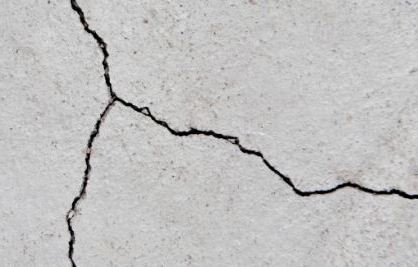 Literature – Dividing Languages
21
Hyangch’al 
 Chinese
 Hangul
22
Koryo Kasa
One to thirteen stanzas 
 Stanzas have refrain in the middle/end    to establish mood or link the stanzas
 Informal, bolder, Kisaeng
23
The Manjeoncheun
When I lie alone, restless, vigilant,Only peach blossoms wave over the west window.You have no grief, welcome the spring breeze.
    I have believed those who vowed to each other;"My soul will follow yours forever."Who, who persuaded me this was true?
   "O duck, beautiful duck, why do you comeTo the swamp, instead of the shoal?""If the swamp freezes, the shoal will do."
    A bed on Mount South, jade pillow, gold brocade.And beside me a girl sweeter than musk,Let us press our hearts together, our magic hearts.
24
Sijo
Joseon poetry shifts to sijo/kasa written by Yangban
 3 lines of 14-16 syllables each. Total syllables between 44 and 46
 Rules almost always broken, as sijo aren’t really syllabic^^
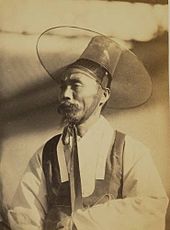 25
Yi Sun-sin
Moon-bright night on Hansan Isleand I sit alone atop the lookout.I hold my great sword by my side,and as my worries deepen,from somewhere comes the single note of the Mongol flute,piercing to the very bowels.
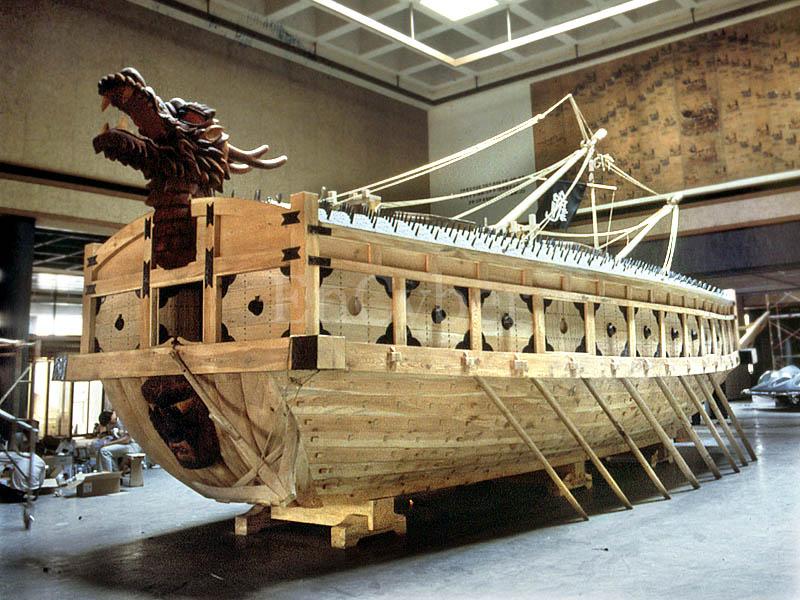 26
Joseon Kasa
Free verse, based on a rhythm of doubled feet with three or four syllables
 Not stanzas
 More narrative/descriptive
27
Kasa
There is between heaven and earthmany a man who’s worth as I.Why don’t they know the great JoyOf living in the wooded mountains?With a grass hut of a few baysbuilt to face a clear blue stream,In the lush wood of pine and bambooI am the master of wind and moon.
28
Pansori
Narrative poetry focused on real life from shamanist chants of S-E Korea in late 17th and early 18th centuries
 Long narrative musical performance with drummer and singer
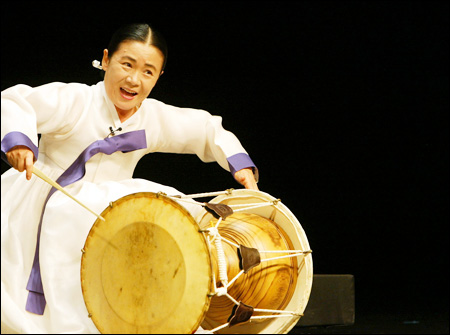 29
Korean Classical Literature
Oral
 Therefore often poetic
 Chinese Characters
 Full of influences we just discussed
30
Classical Prose
Tales of Kumo by Kim Shi-sup in the  mid 15th century 
 The Tale Of Hong Gildong by Hyo  Kyun in the late 16th or  early 17th century
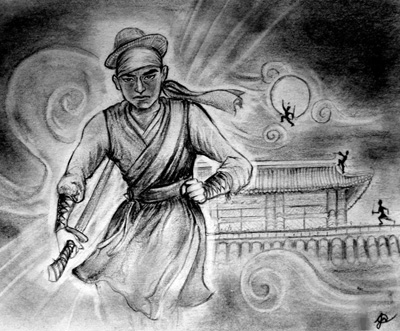 31
Korean Alphabet: Hangul
Invented by King  Sejong the Great in 1446
14 consonants & 10 vowels
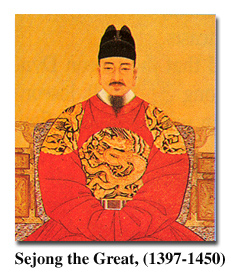 "A wise man can acquaint himself with them before the morning is over; a stupid man can learn them in the space of ten days”.
[Speaker Notes: Hangul is the only alphabet in the whole world invented by one person. It is a purely phonetic alphabet with 10 vowels and 14 constants.
Koreans used Chinese characters before the invention of Korean alphabet. The majority of Koreans were effectively illiterate before the invention of Hangul. 
In explaining the need for the new script, King Sejong explained that the Korean language was different from Chinese; using Chinese characters to write was so difficult for the common people that only privileged aristocrats, usually male, could read and write. Hangul was designed so that even a commoner could learn to read and write.
"Hunmin Jeong-eum Explanation and Examples“ explains the design of the consonant letters according to “articulatory phonetics” and the vowel letters according to the principles of “yin and yang” and “vowel harmony”.
From http://library.thinkquest.org/20746/non/info/index.html]
So, are we off to the library?
32
Korean Economy– 5 Centuries in 1; Literature 3 in 1
Enlightenment (End of Joseon)
 Colonial (Three eras)
 Separation
 Industrialization / Modernization 
 Post Modern
[Speaker Notes: Commercial farming begins in the 16th century in Britain.]
34
Colonialism
Forced Modernization/Japanization  
 Three eras – 1,2,3
 Stories of no opportunity
 The “Modern” Woman
 Nature stories
 Collaboration
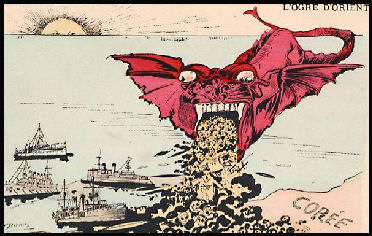 35
Hyon Chin-gon
One of the fathers of  realistic fiction
 A Lucky Day / Fire
 A Society that Drives you  to Drink Japanese educated Can’t find job Tangled up in factionalism
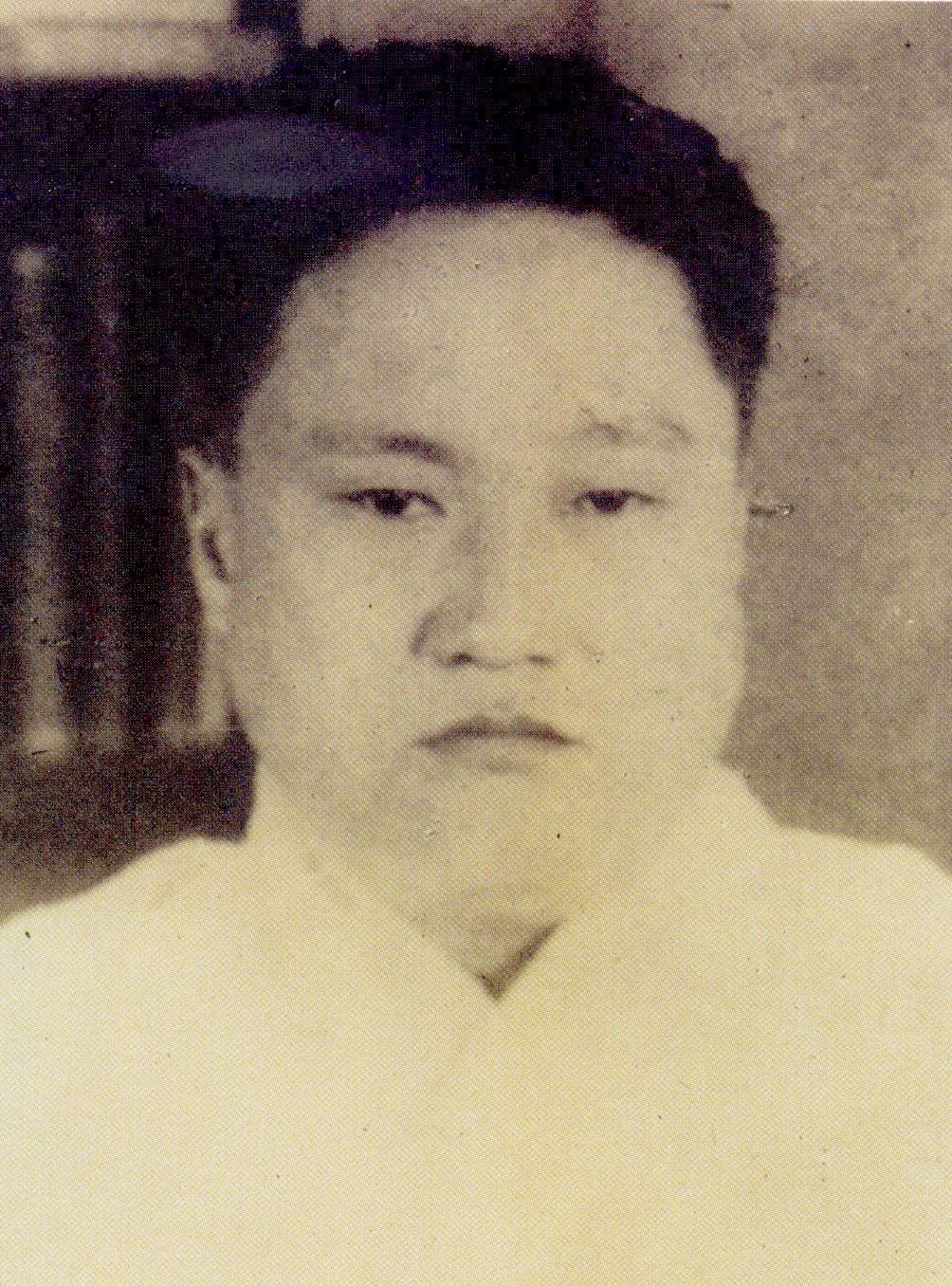 36
Yi Kwangsu
1910-19 (Heartless) attacks Korea's traditions advocates adopting a western worldview
 20s to the 30's becomes dedicated nationalist advocates moral overhaul and blames Koreans for being defeatist 
 30’s is Buddhist & collaborator
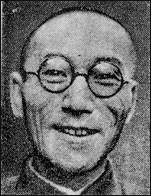 37
Yi-Sang
Most works during the 1930s
 Architect/Draftsman
 1936 arrested for “thought crimes ”  Tubercular/worsens in  prison
 Dies April 17, 1937
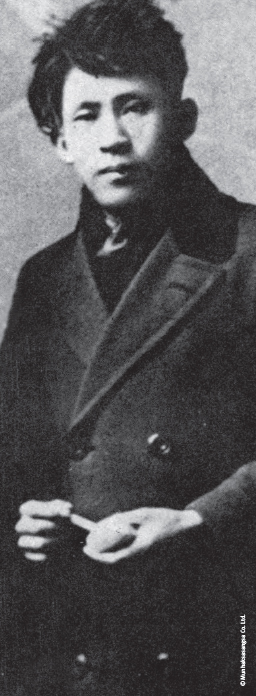 38
Yi-Sang: Poet
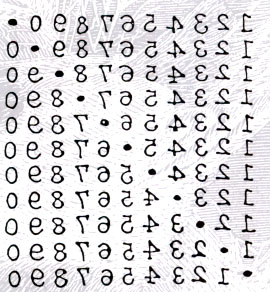 39
Yi-Sang: Wings (날개)
Alienated semi-schizophrenic narrator
 Hermetically sealed life
 Cannot see his situation
 Longs to get “wings”
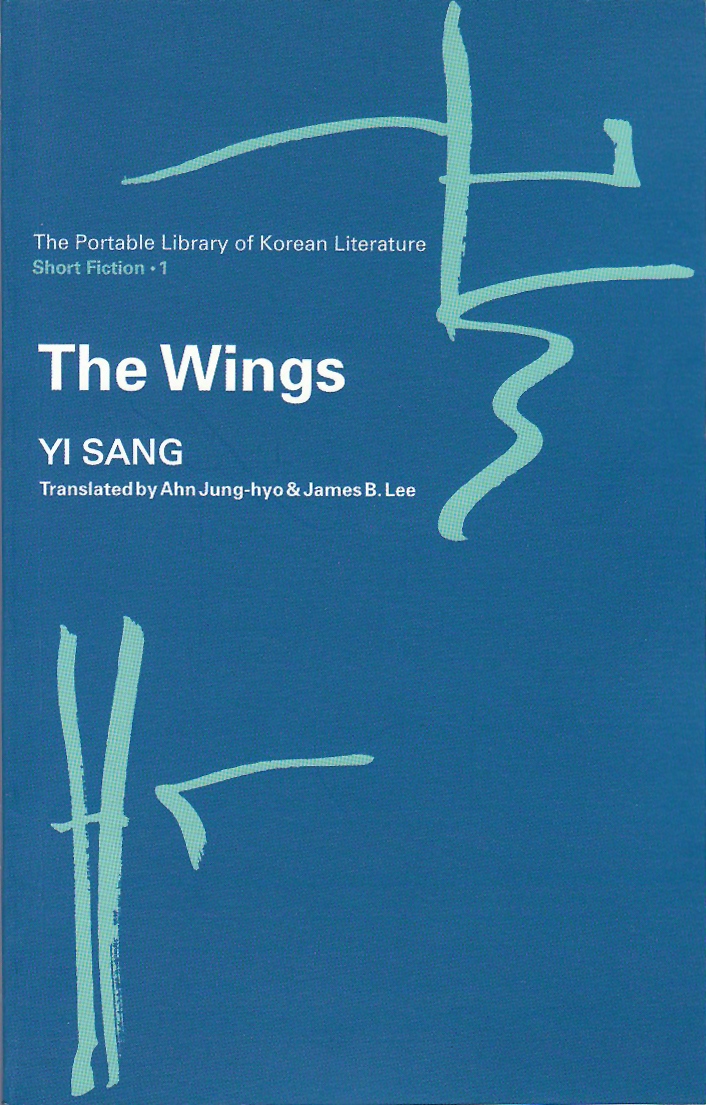 40
War
Oddly few actual stories of the war as a whole
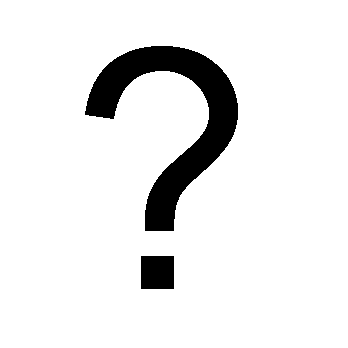 41
Separation Period / Pundan Munhak (1945-Present)
Hwang Sun-won’s Cranesor his Descendants of Cain.
 Jo Jung-Rae’s The Land of the Banished
 Hyun Ki-young’s Sun’i Samch’on
 Hwang Sok-yong’s The Guest
42
Hwang Sun-won: Korea’s Dickens
Writer, novelist, and poet
 Began in Colonial Period
 Refused to write in  Japanese – went  underground
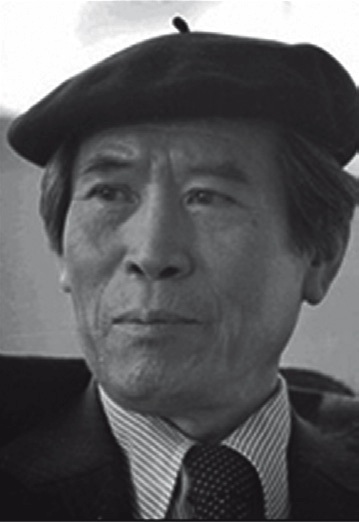 43
Miracle on the Han: Economics
Cho Se-hui’s The Dwarf
 Yun Heung-gil’s The Man Who Was Left  as Nine Pairs of Shoes
 Yang Gui-Ja’s A Distant and Beautiful Place
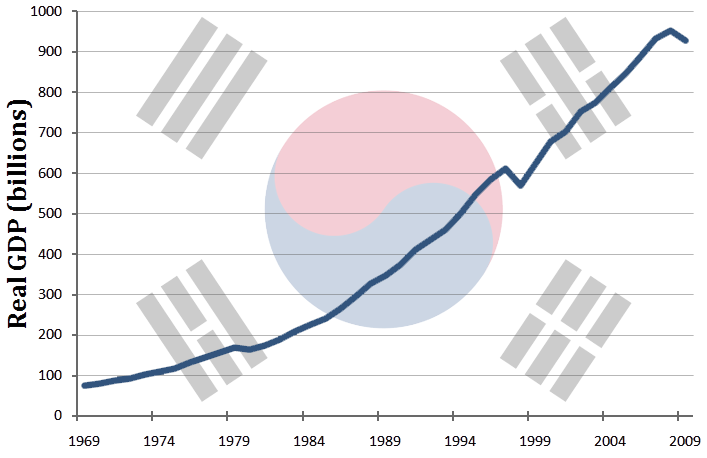 44
Miracle on the Han: Politics
Ch’oe Yun’s  There a Petal Softly       Falls
 Lim Chul-woo’s Straight Lines and Poison Gas
 Gong Ji-young’s Human Decency
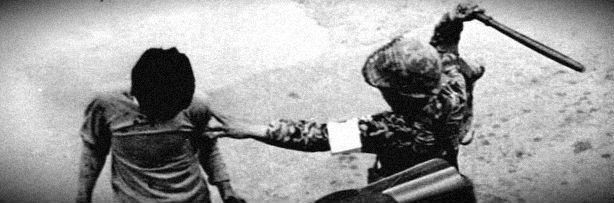 Cho Se-Hui: The Dwarf
The Dwarf is a yŏnjak sosŏl
 Three stories in one
 Government mandated loss of Community & economic dislocation
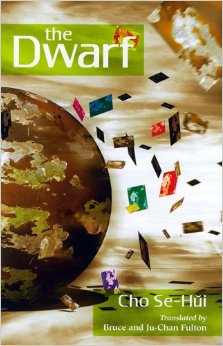 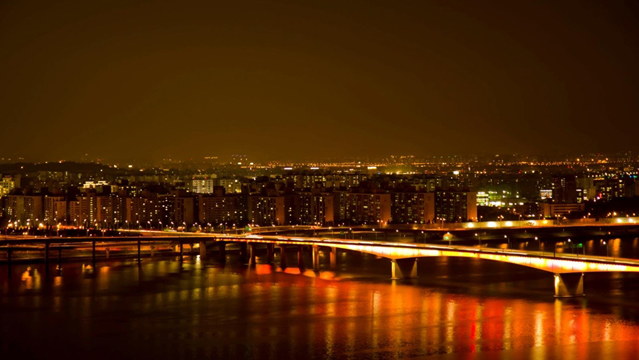 Modern Period (198? – Now)
Whatever Happened to the Guy in the Elevator (Kim Young-ha)in Photo Shop Murder
 No One Writes Back (Jang Eun-jin)
 Most of the authors I will note at the end of this presentation
47
Yoryu Chakga: The Changing Status of Women Writers
A Genre unto Themselves:
	    Women Writers and Segregation
 Turn of the Century: 
	  Women Writers as the Dominant   Force in Korean Literature
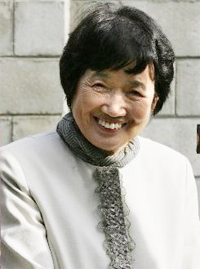 Kim Young-ha: Bio
Lived near the 38th
 Gas poisoning as a youth
 Army detective
 “Be an Artist Now” on TED
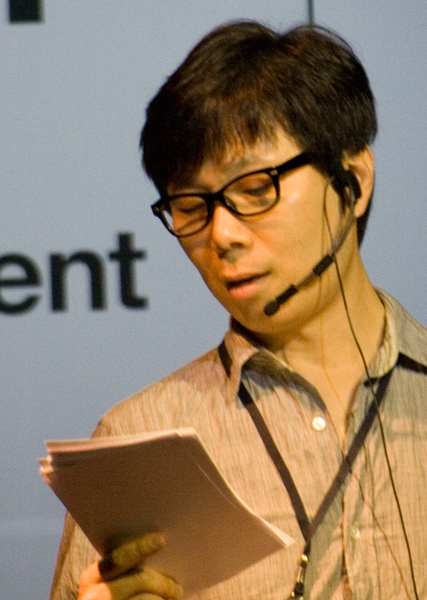 Kim Young-Ha: “Elevator”
A day gone wrong
 Absurd
 NO social relationships
 Funny
 $2,432.64 new!
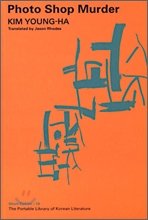 50
Some people think I’m kidding
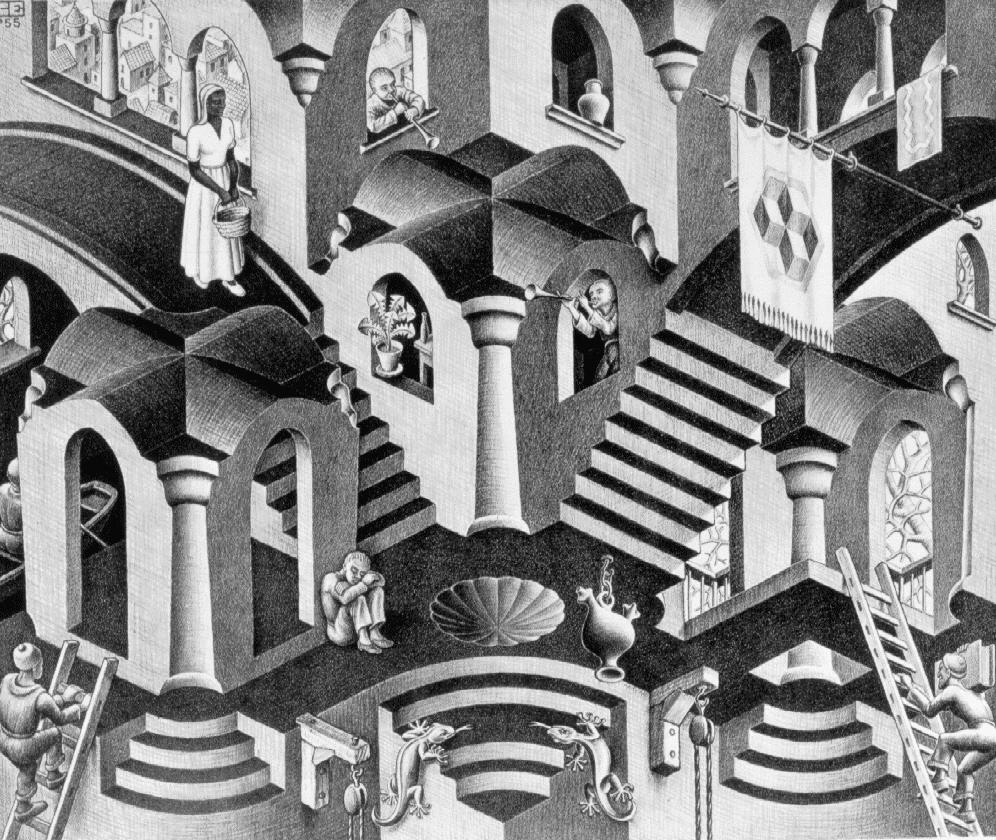 51
Post-Modern - Just now beginning to be translated
Pak Min-gyu
 Jung Young-moon
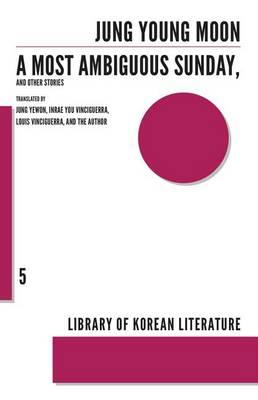 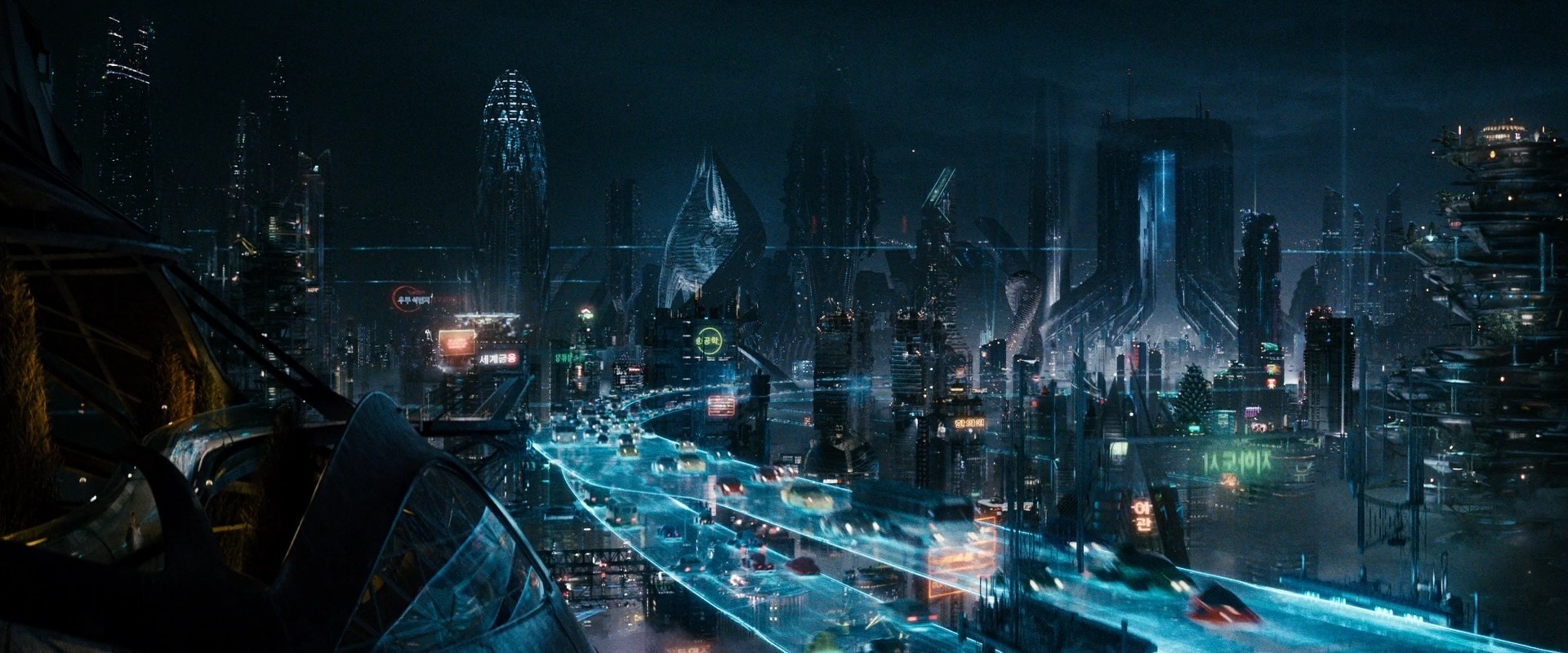 52
The Future
Revisiting Language and Ethnicity
Koreans in English
Others in Korean

 Internationalization
Nobel Prize
Shin Kyung-sook
Tension with “national” literature
 Nationalism in Literary Production
 Writers Unbound
 Kim Young-ha
 Kim In-sook
 Park Sang-ryoong
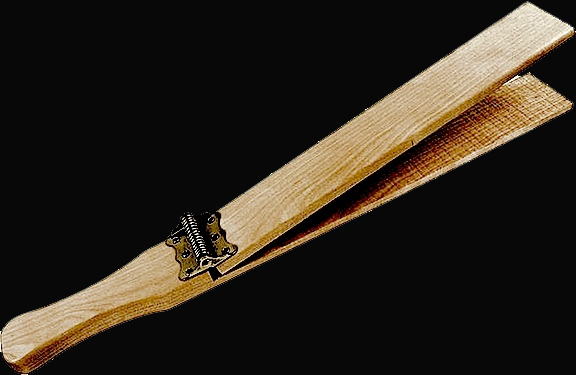 53
Funny?
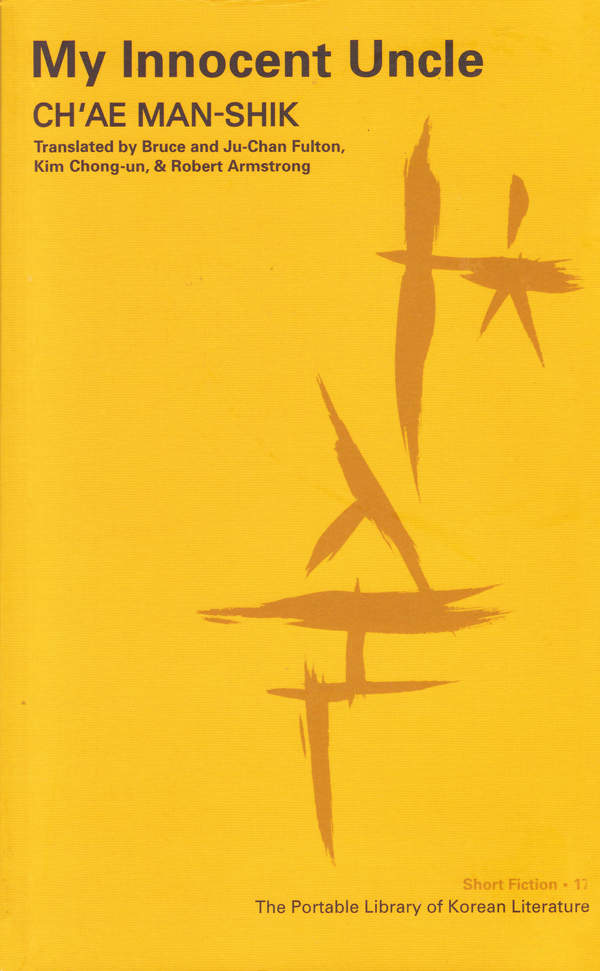 Ch’ae Mansik
 Some collaboration fiction
 Most North Korean fiction^^
Romance?
The Scorching Heat (Ch’ae Mansik)
 Descendants of Cain
 The Flower with 13 Fragrances
  Probably not sexualized enough
55
Modern to Post-Modern
Kim Young-Ha – all work
 Pak Min-Gyu – all work Available online
 Shin Kyung-sook - Please Look After Mother
 Jang Eun-jin – No One Writes Back
56
Collections: General
Waxen Wings 
 Land of Exile
 Modern Korean Fiction: An Anthology
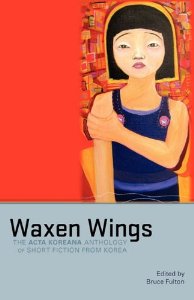 57
Multi Volume Collections
Dalkey / LTI Korea
 Asia Publishers
 Jimoondang?
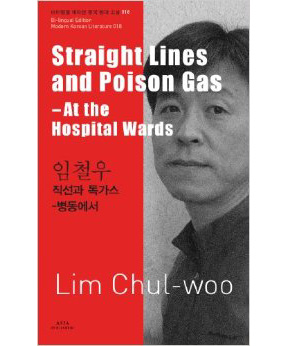 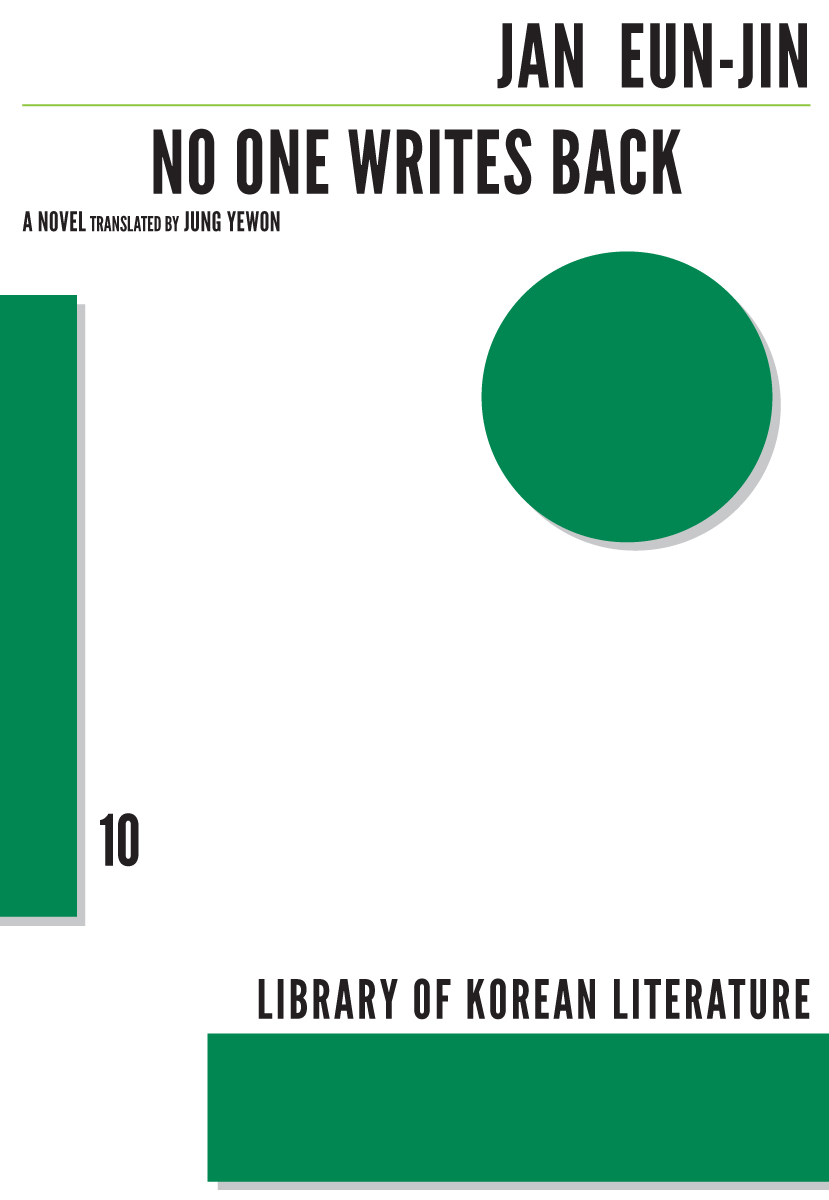 58
Collections: Women’s Literature
Words of Farewell: Stories by      Korean Women Writers
 Questioning Minds
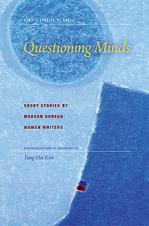 59
Authors
Yi Mun-yol
 Pak Wan-so
 Ch’oe Yun
 Hwang Sun-won
 Kim Young-ha
 Lee Seung-U (big in France^^)
60
Resources
All the Literature that’s free^^
 Brother Anthony’s hompi
 Korea Journal
 LTI Korea website
 WWW.KTLIT.COM
 Korean Film Archive